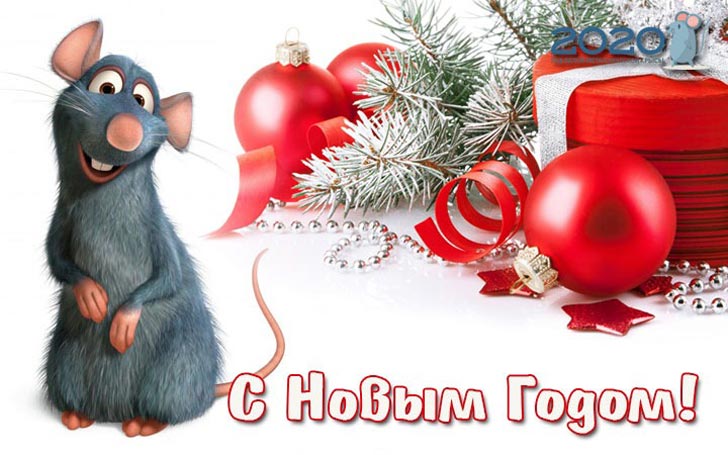 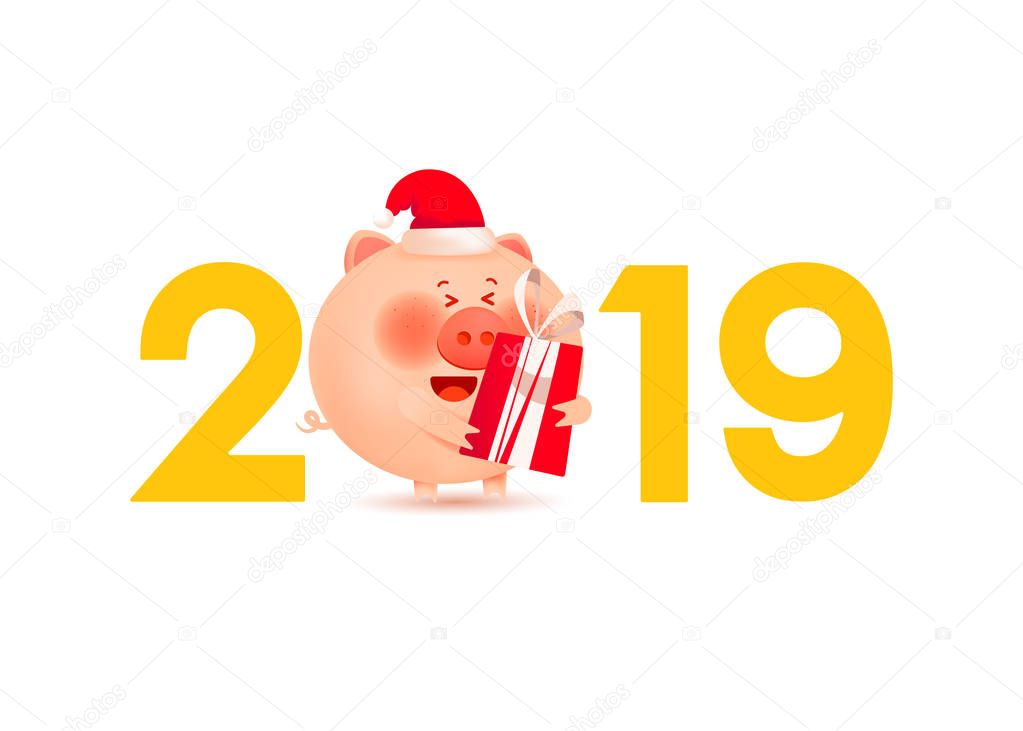 «ХРЮ-ХРЮ статистика»
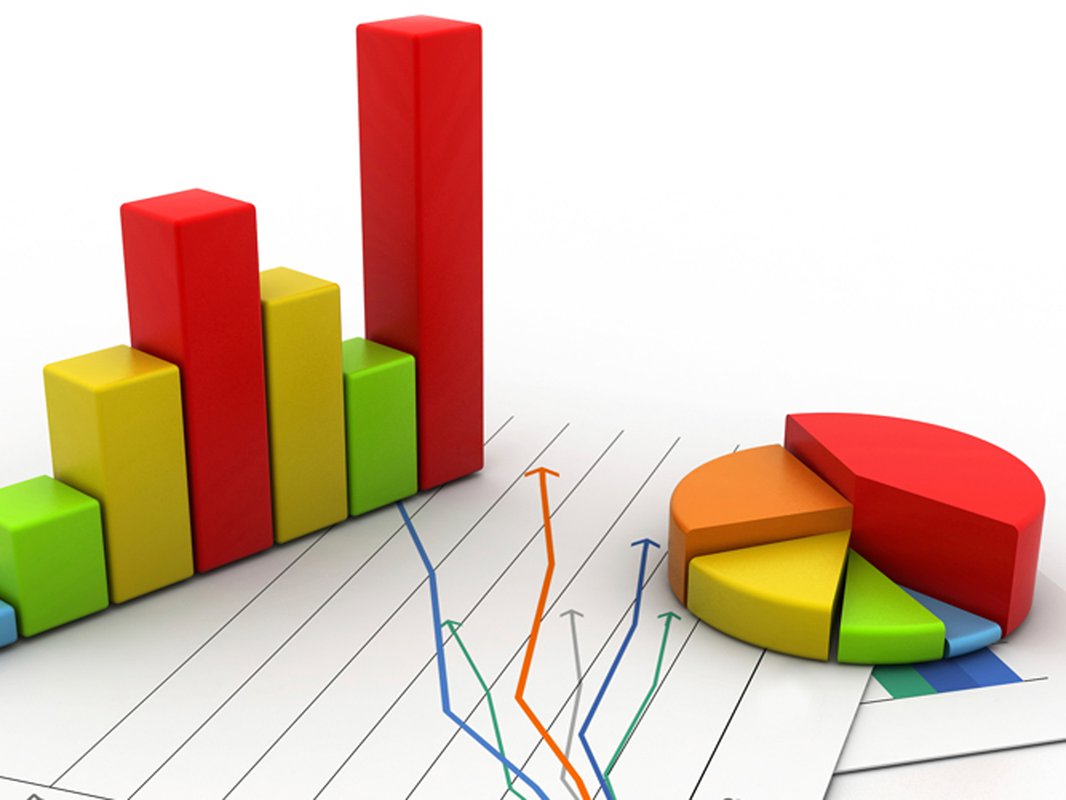 1
Урок «Ценности моего дома»
2
Новых одноклассника
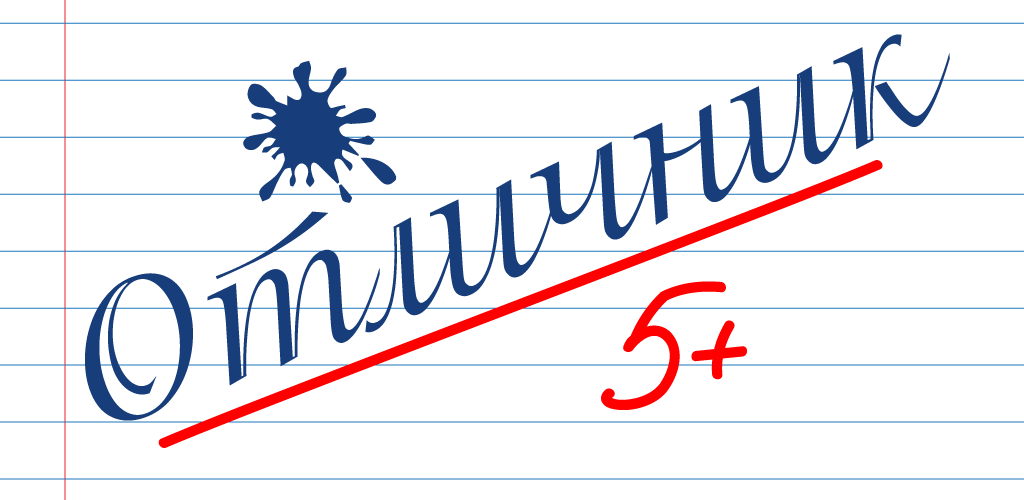 3
Отличника за год
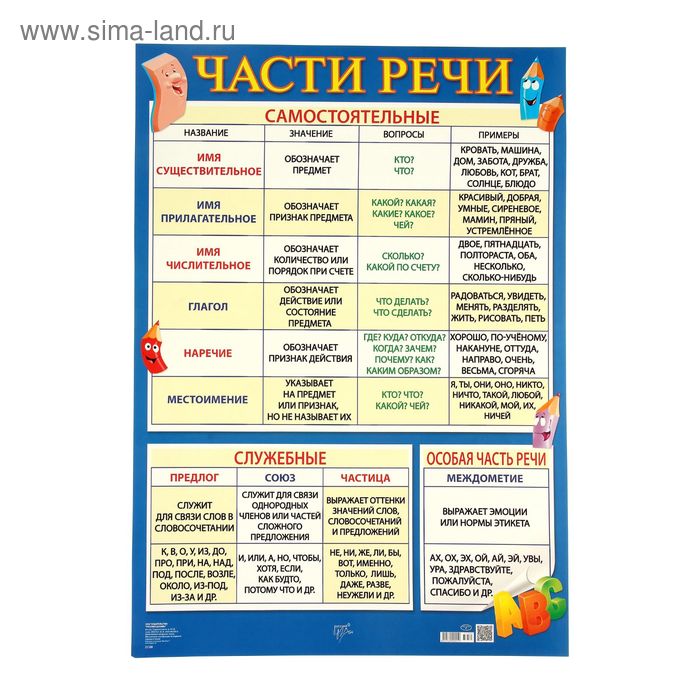 4
Части речи изучили
5
Центнеров еды съели
6
Новых предметов
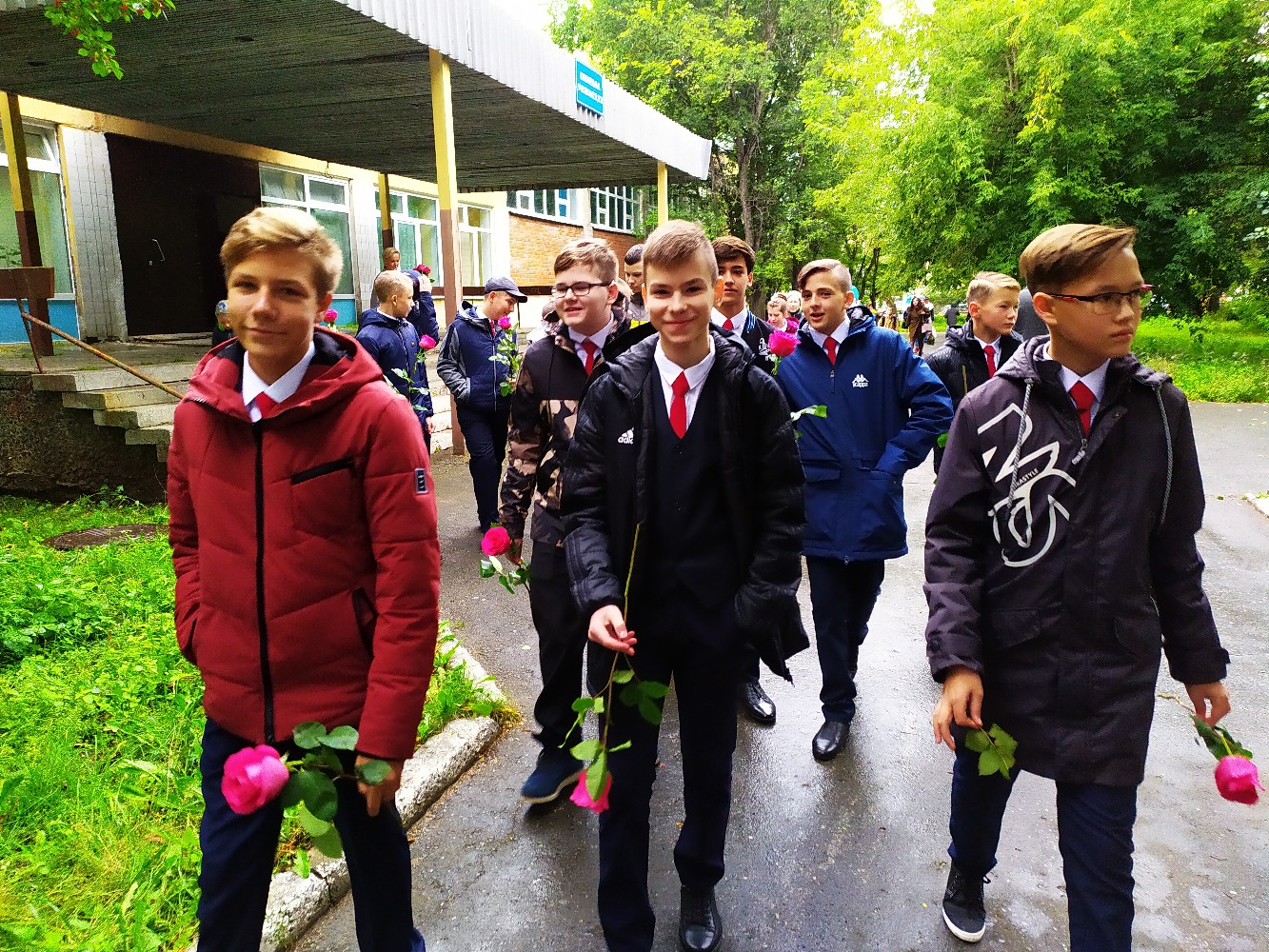 7
Перешли в класс
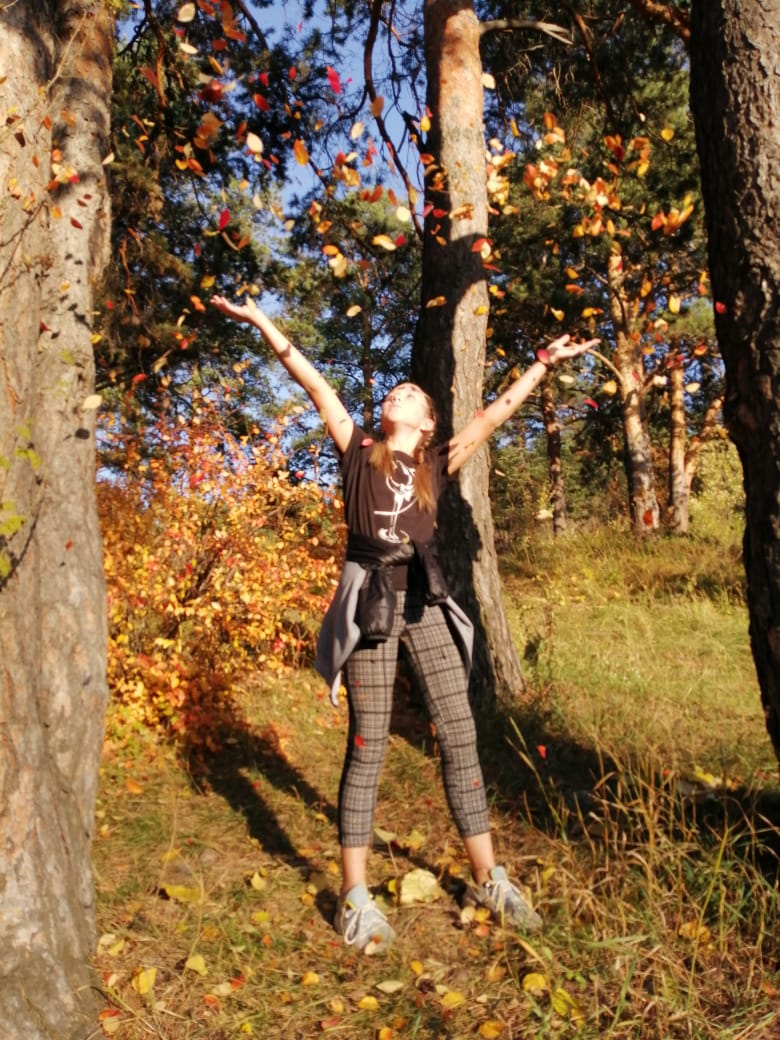 1
Победитель городского этапа Всероссийской олимпиады школьников
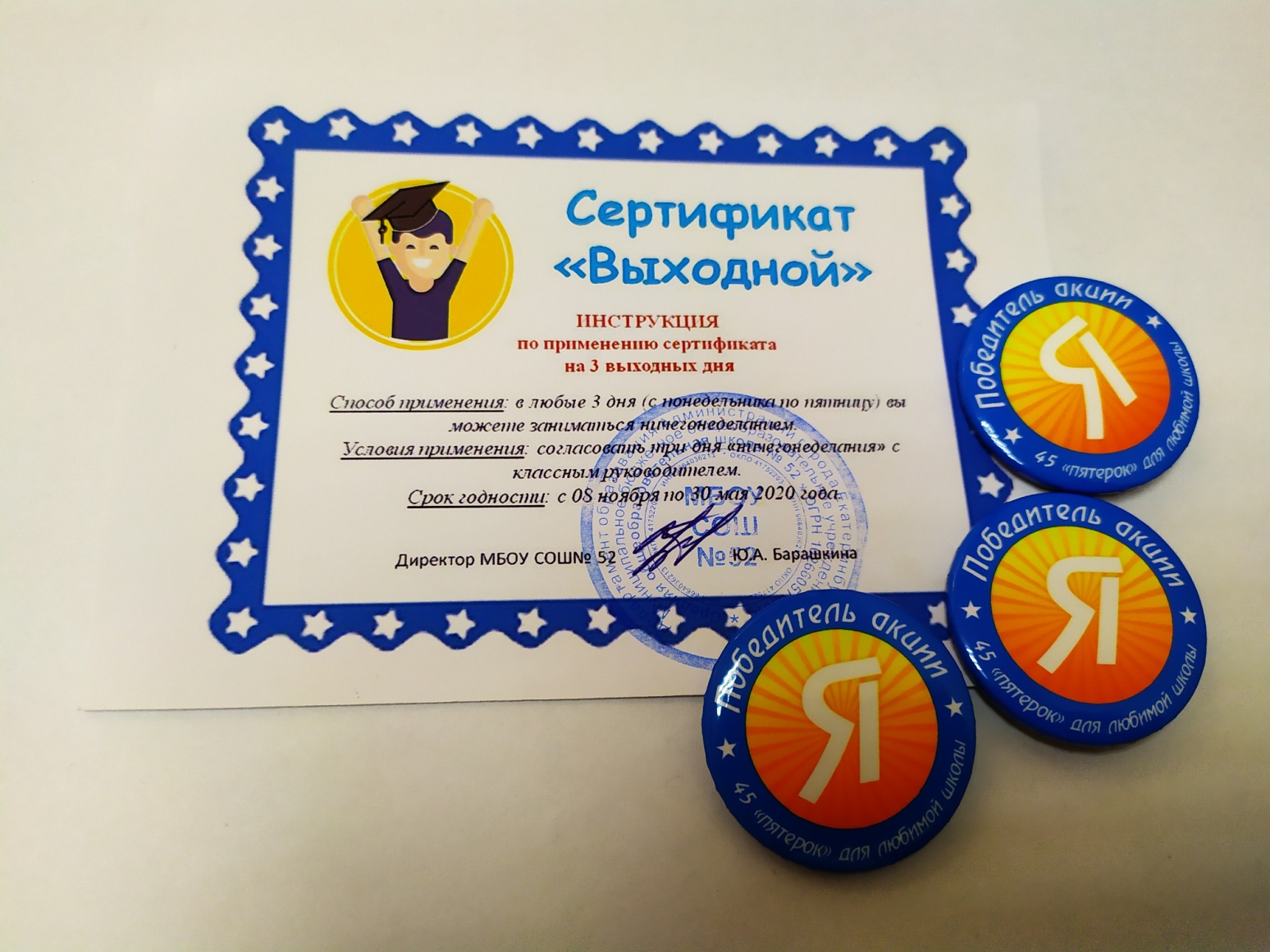 2
Победители акции «45 пятёрок»
3
Выпито кубических метров воды
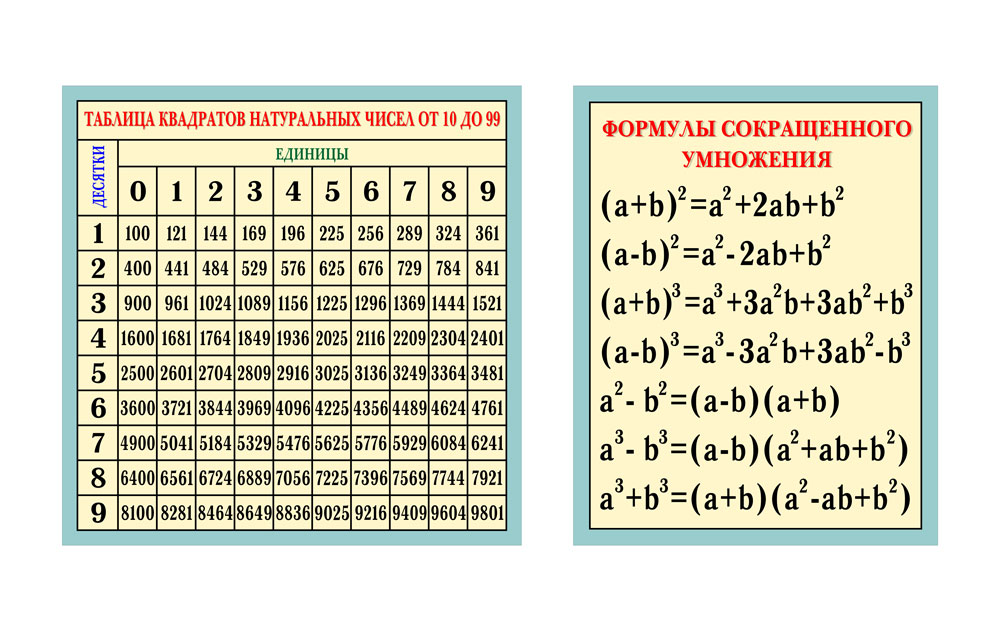 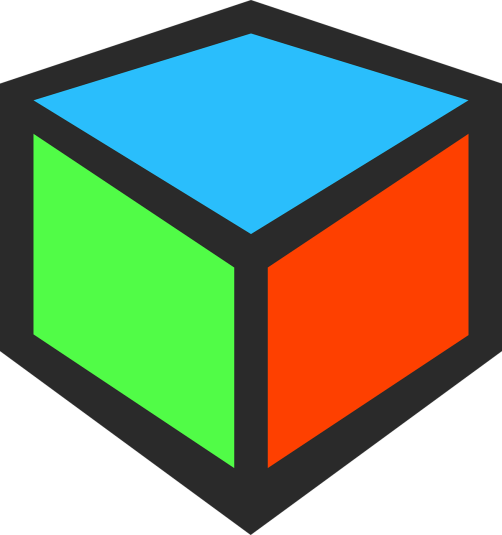 4
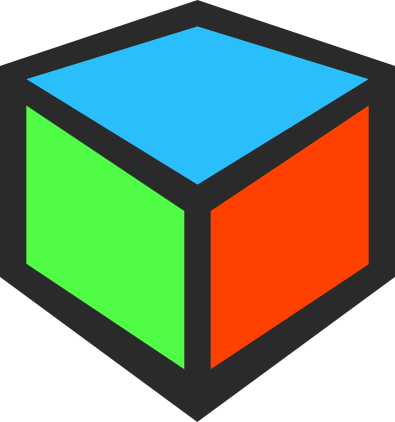 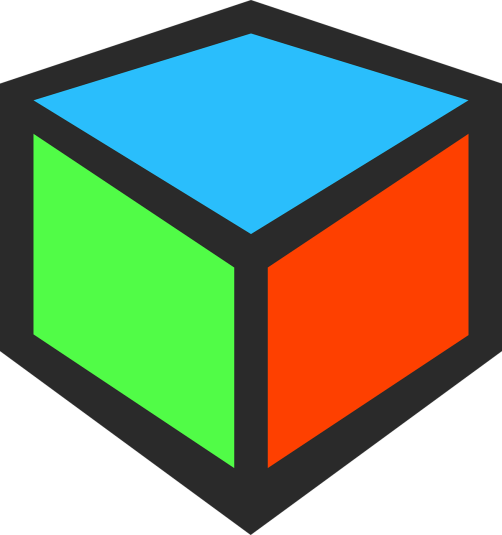 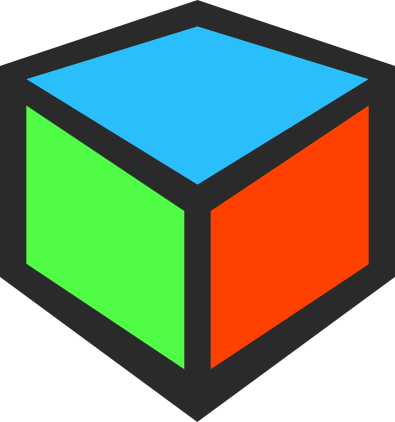 Выучили формулы сокращённого умножения кубов
5
Место в смотре строя и песни
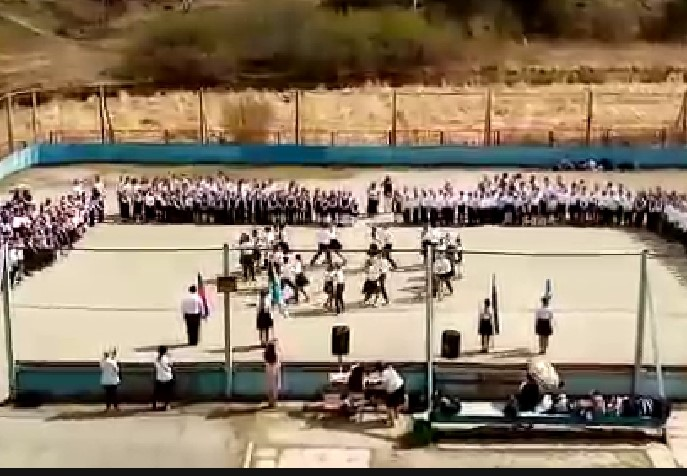 6
Человек участвовали в акции «Вальс Победы»
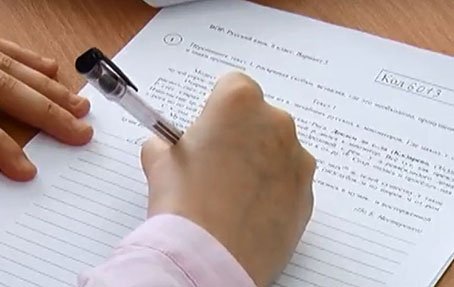 7
ДКР написали
«Новогодний переполох»
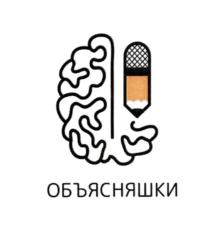 «Говорящие кубики»
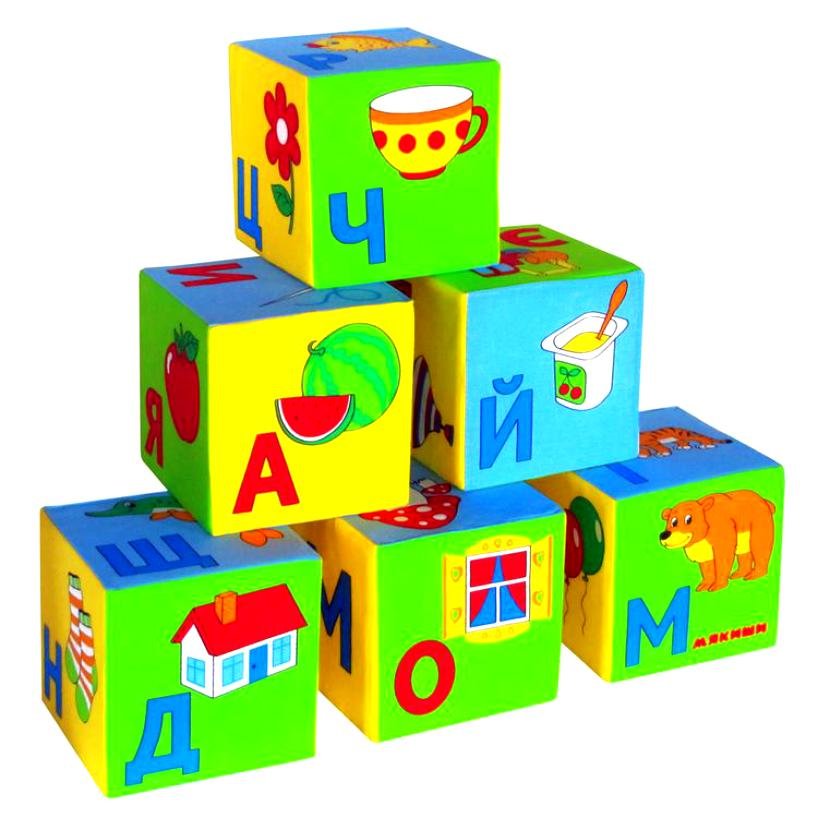 «СМАЙЛ»
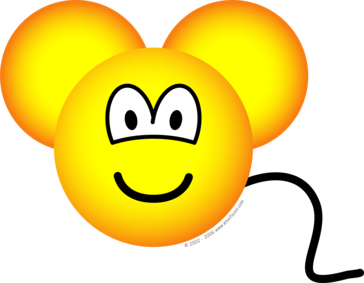 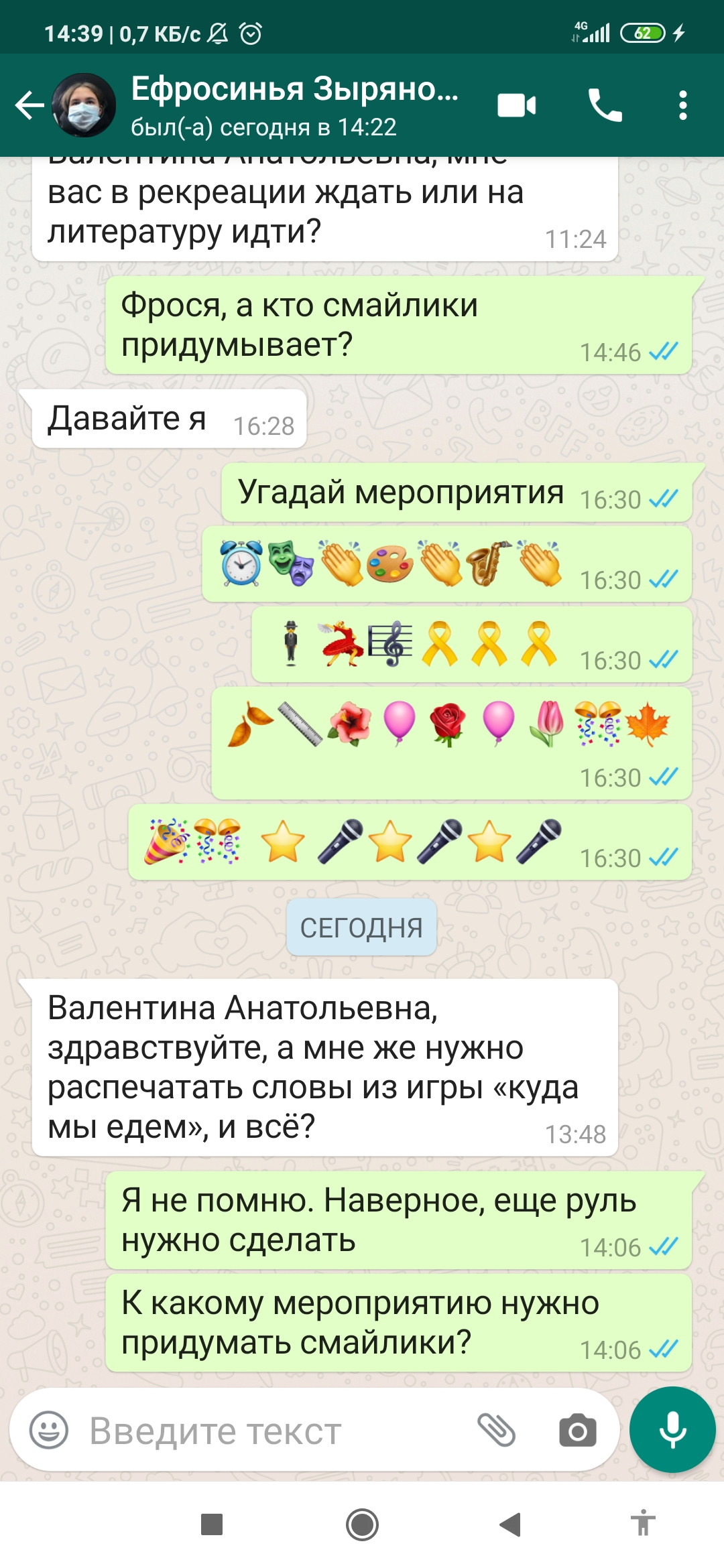 «Минута славы»
«Вальс Победы»
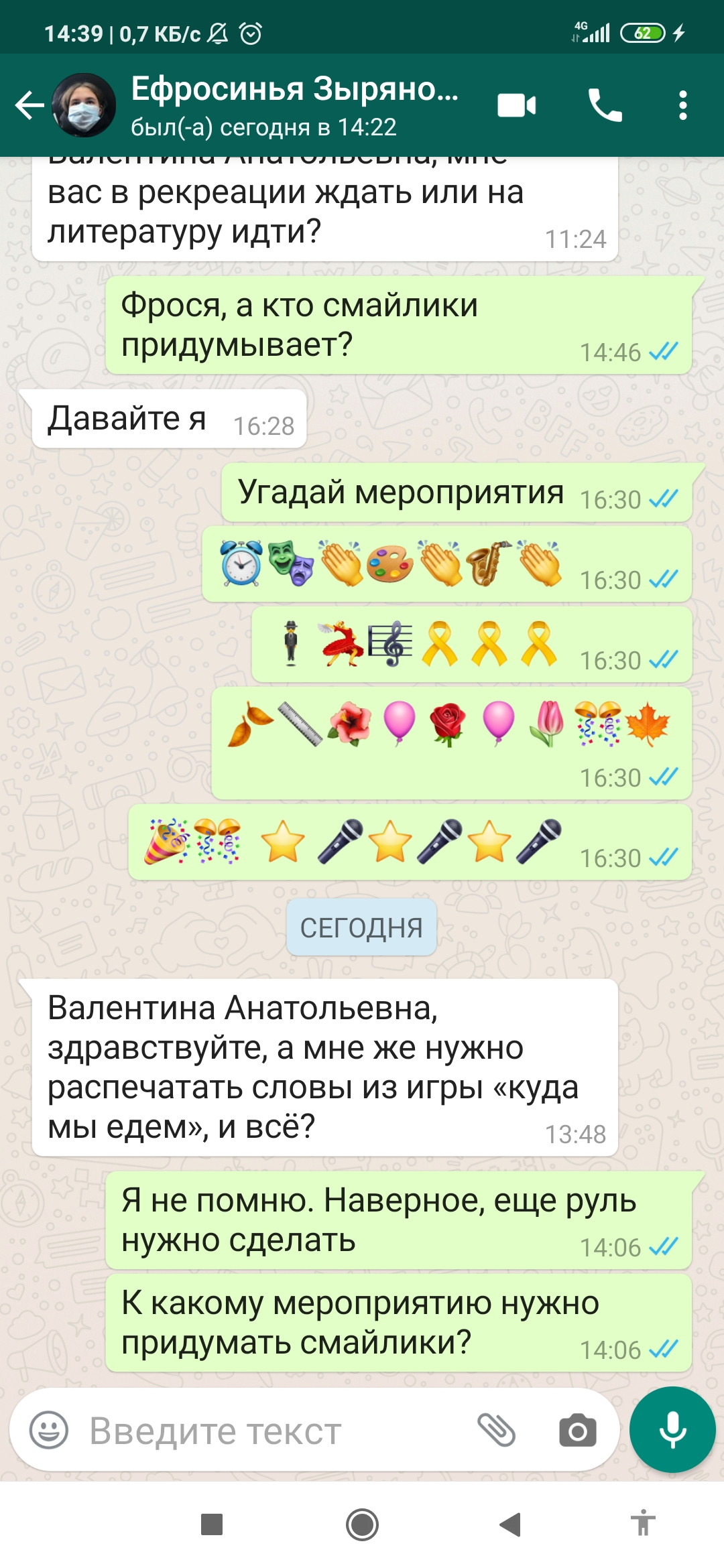 «Смотр строя и песни»
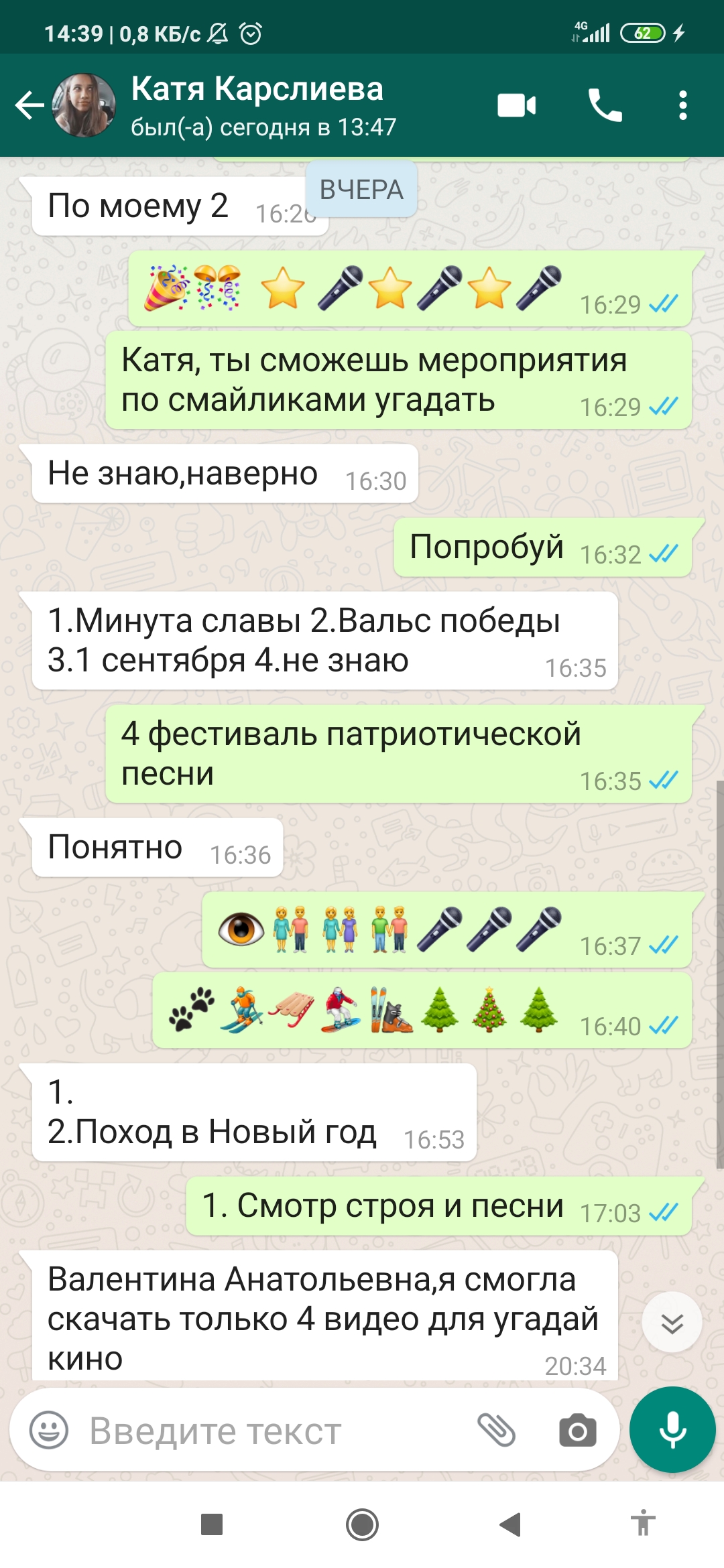 «Линейка в День знаний»
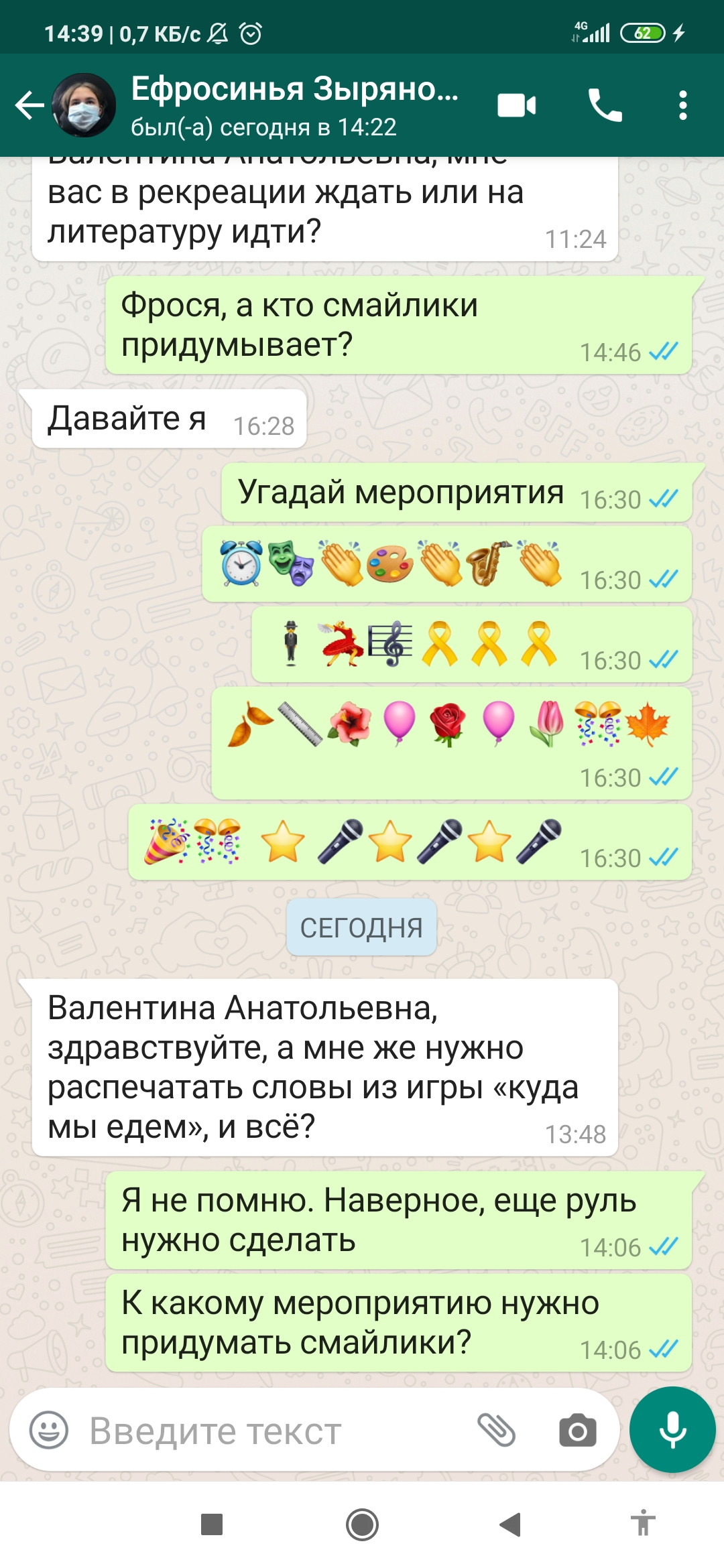 «Фестиваль патриотической песни»
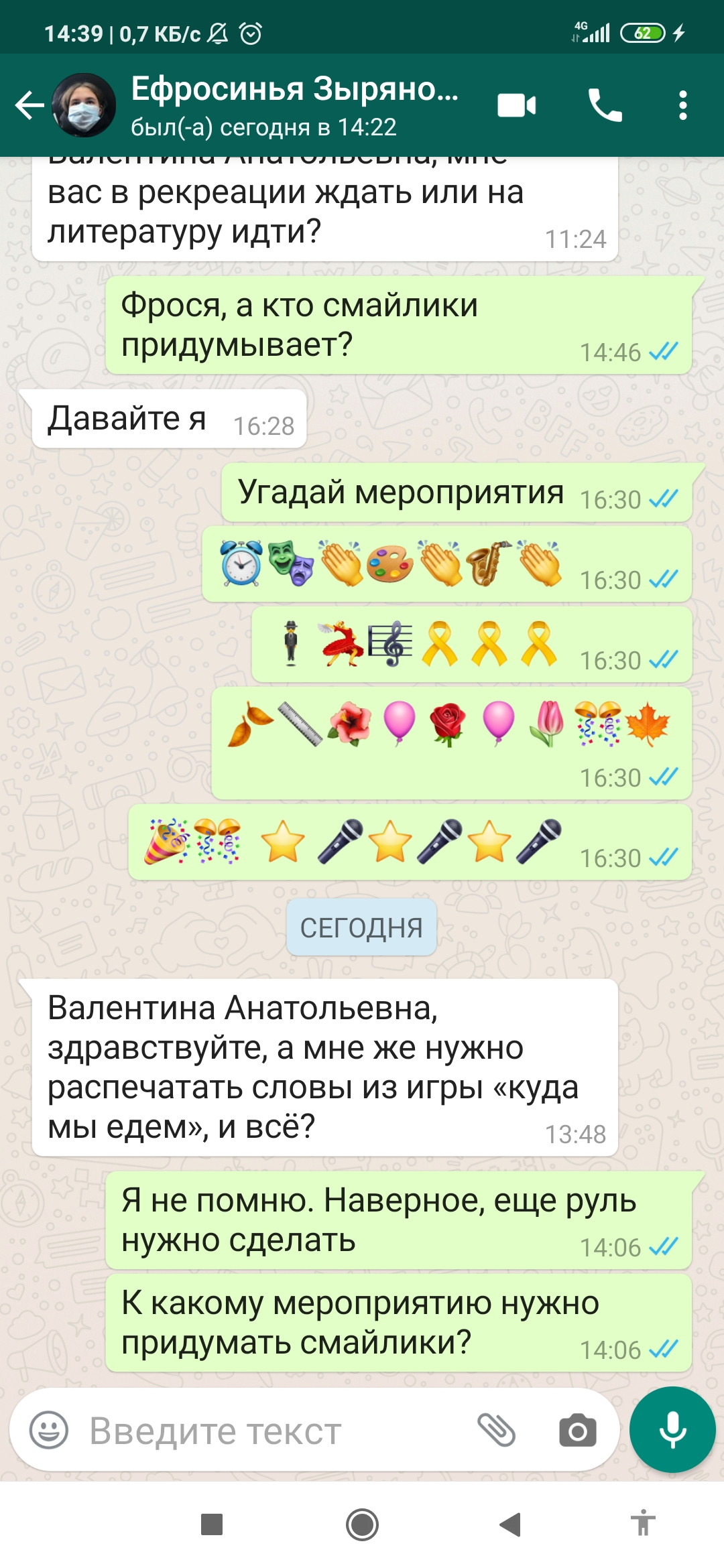 «Новогодний поход»
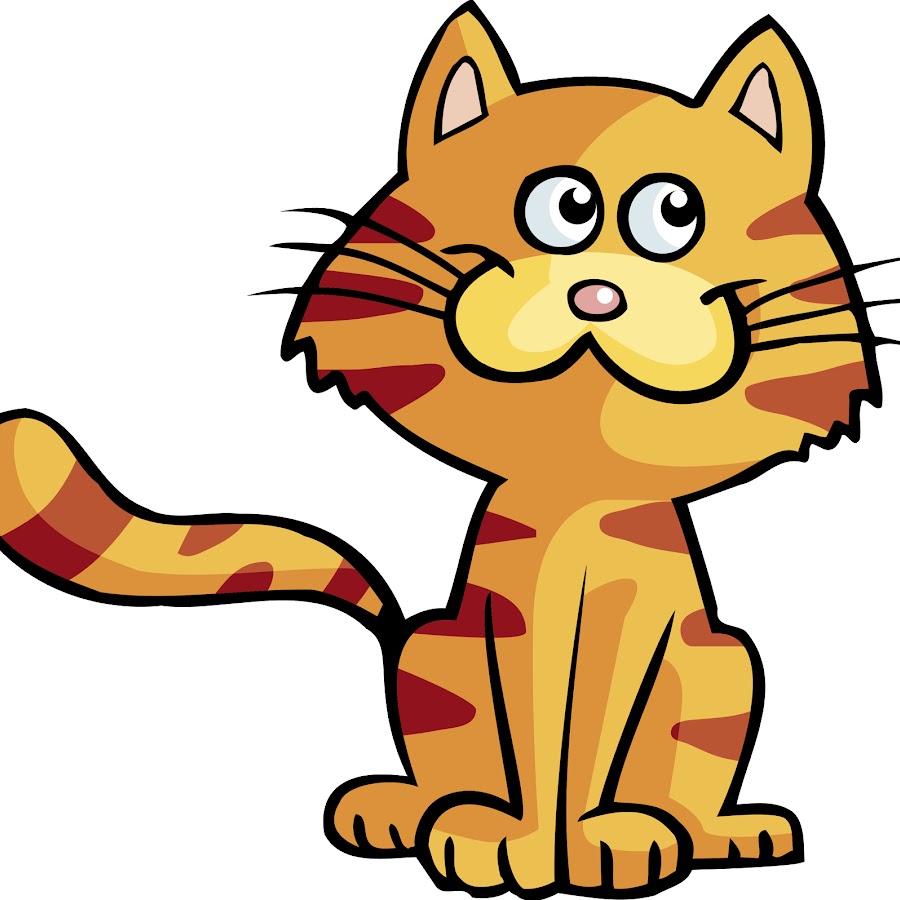 «Щас спаю»
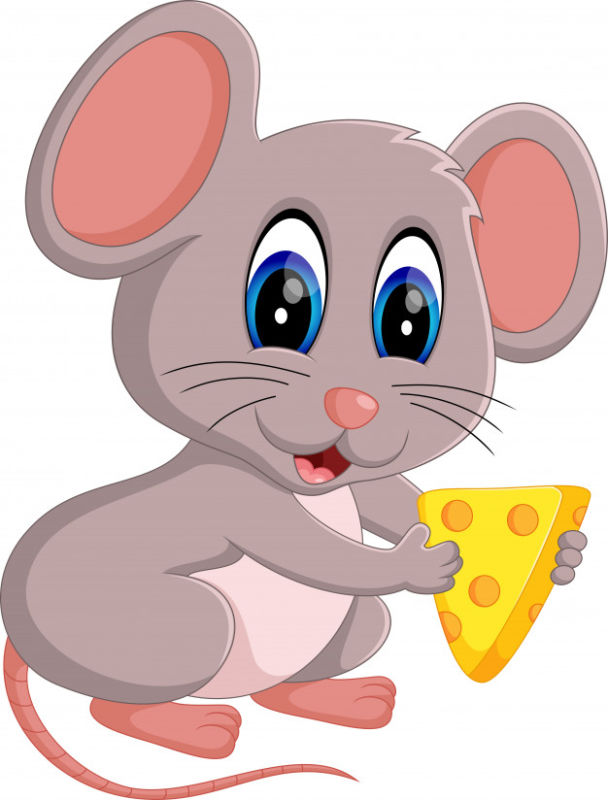 «Мышиный фильм»
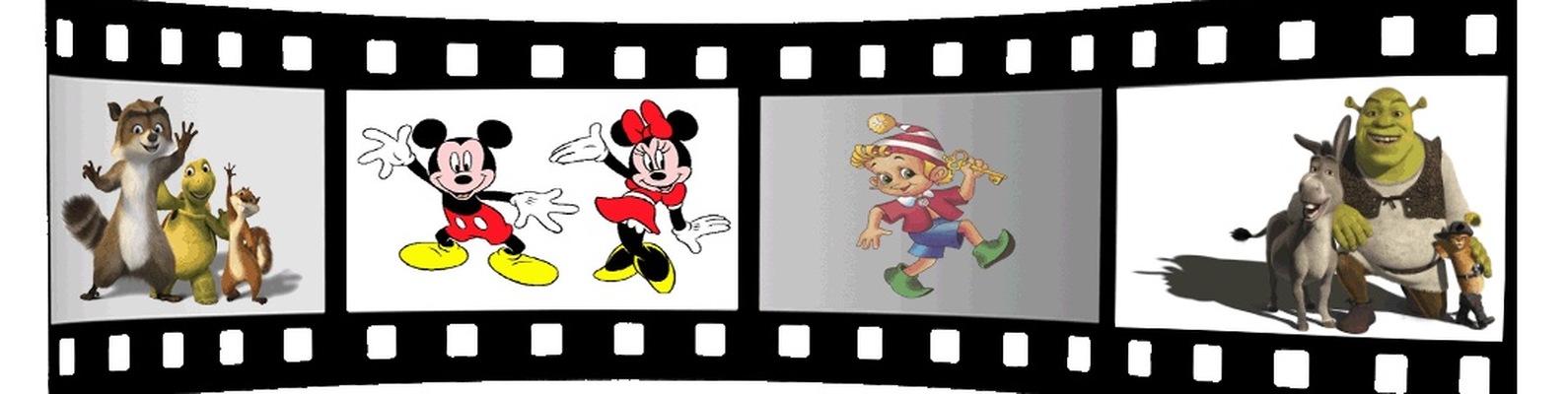 «Гринч»
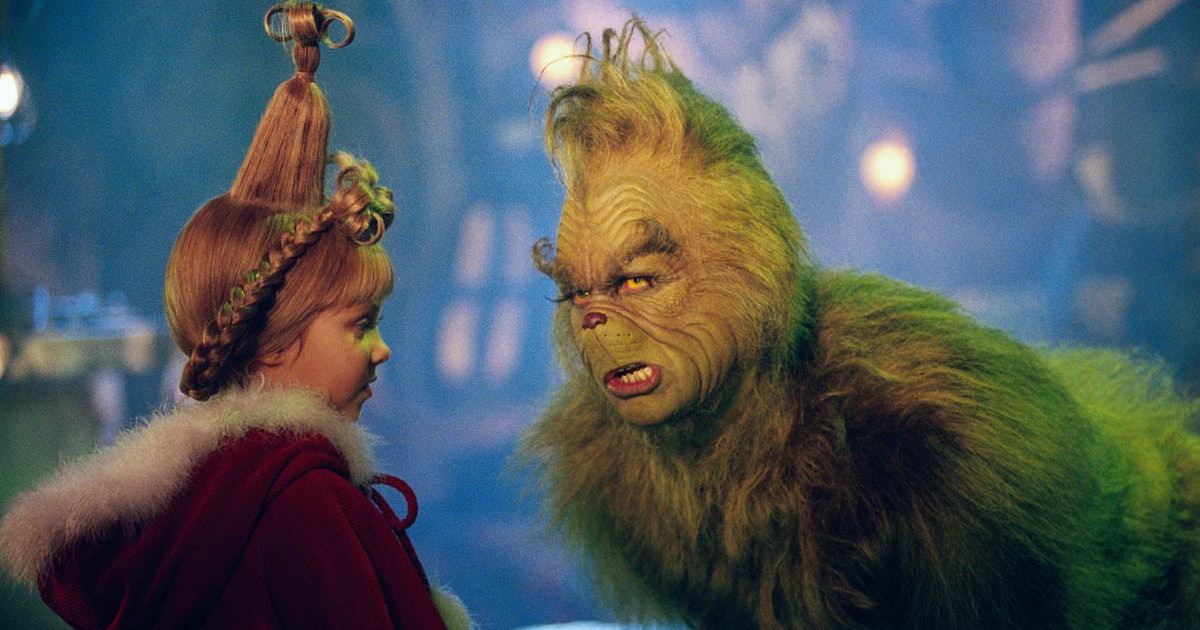 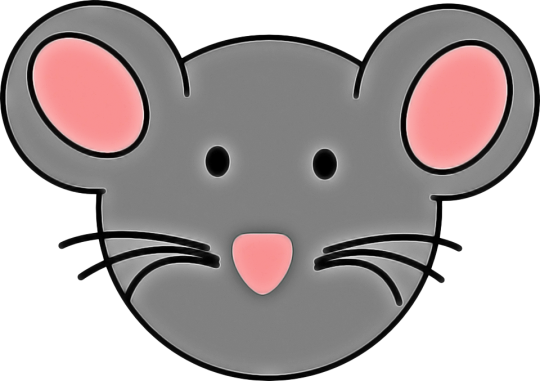 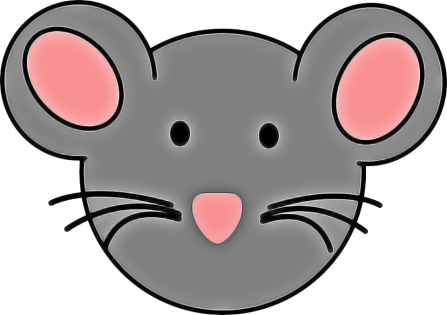 «Операция Ы и другие приключения Шурика»
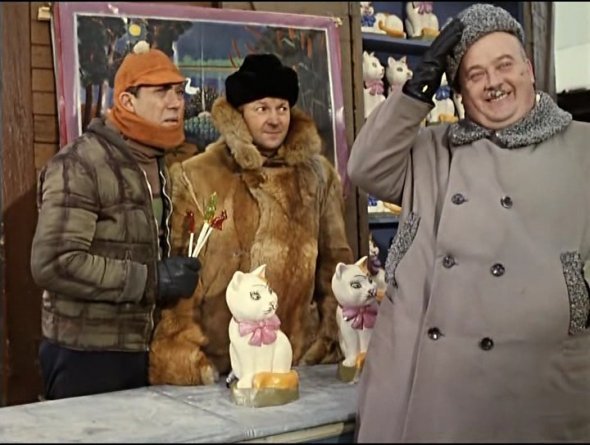 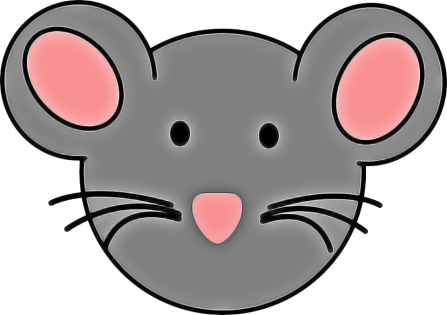 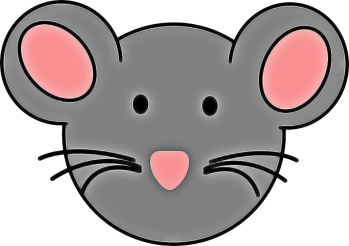 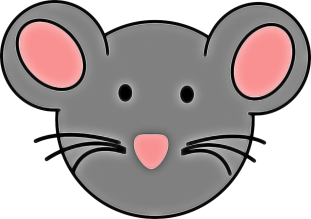 «Холодное сердце»
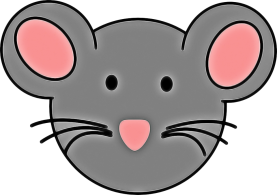 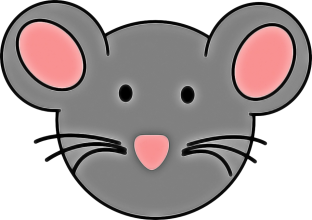 «Один дома»
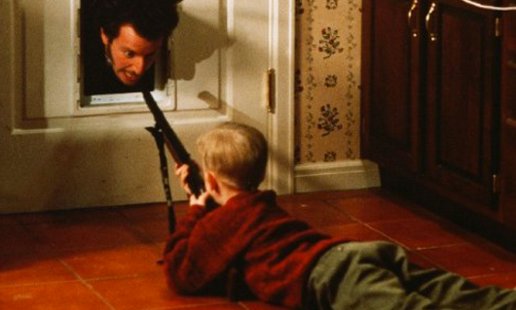 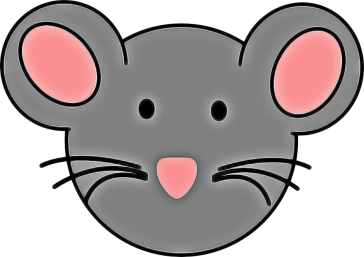 «Ледниковый период»
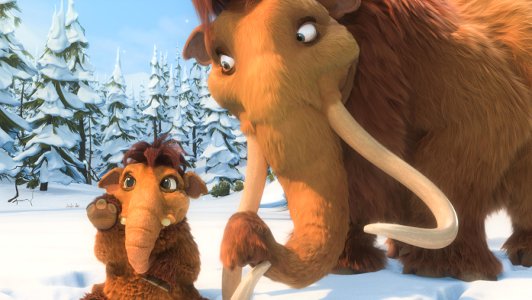 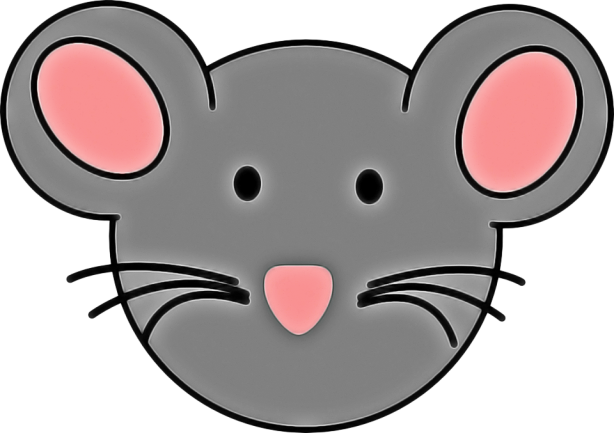 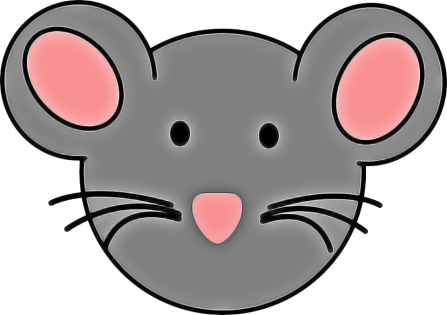 «Лёд»
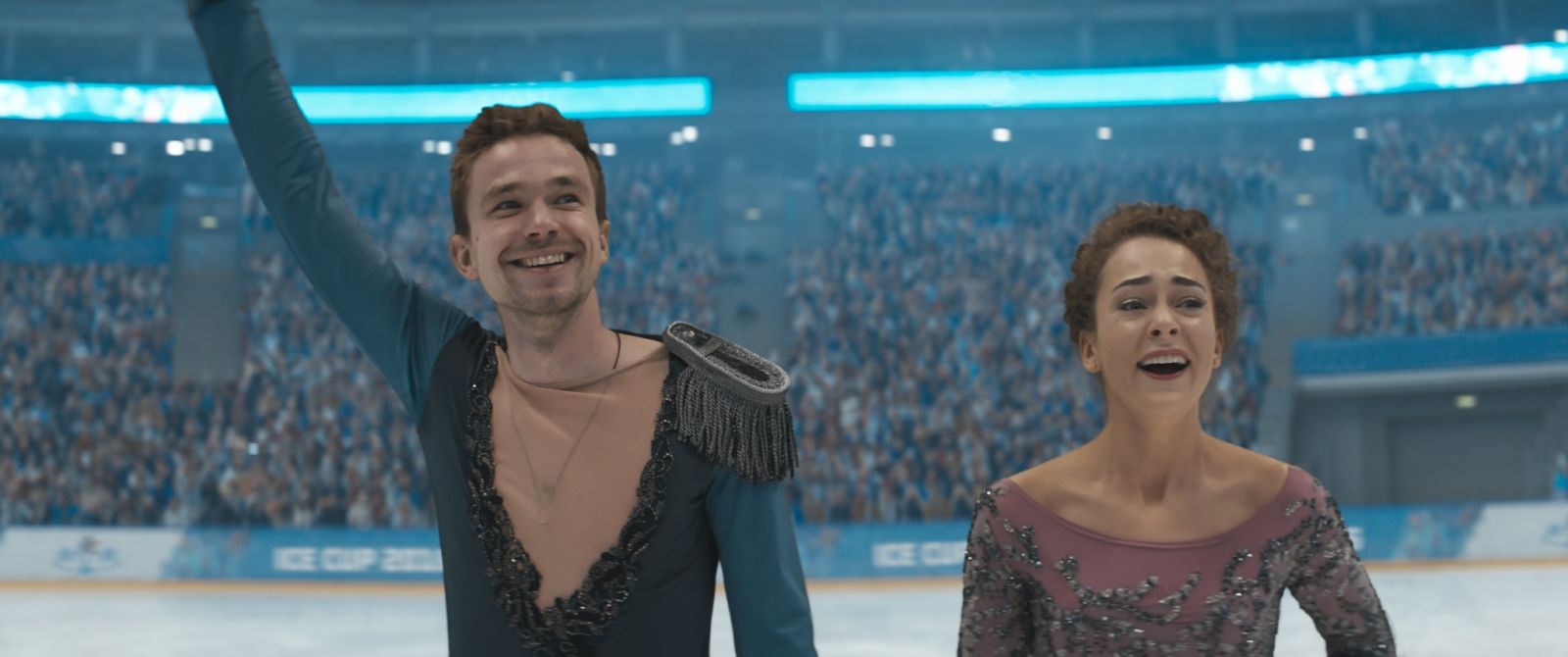 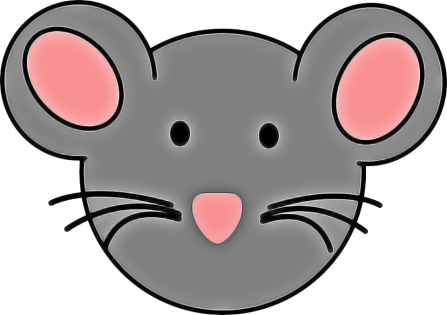 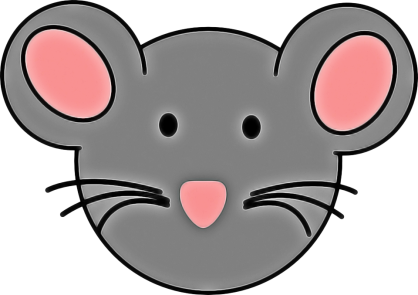 «Зима в Простоквашино»
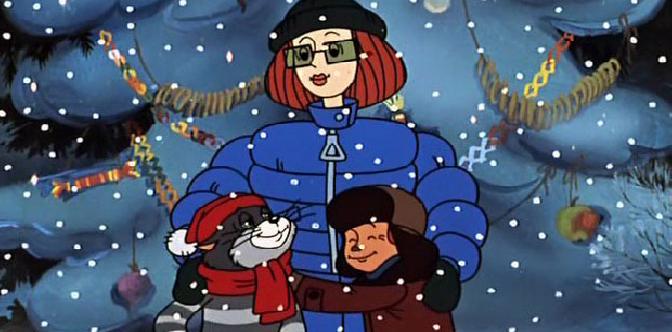 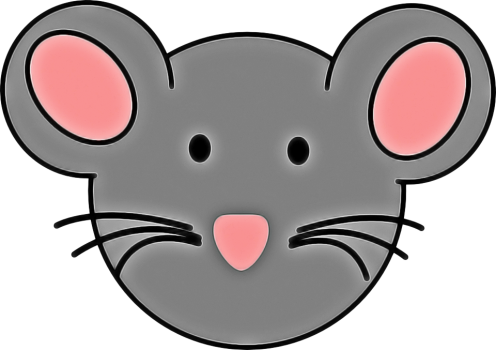 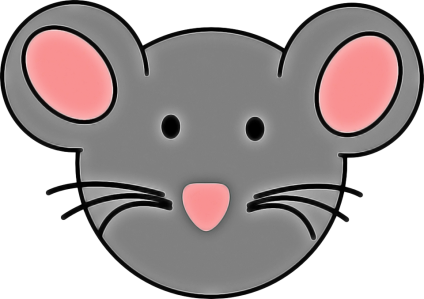 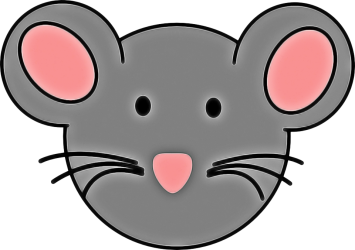 «Гари Потер»
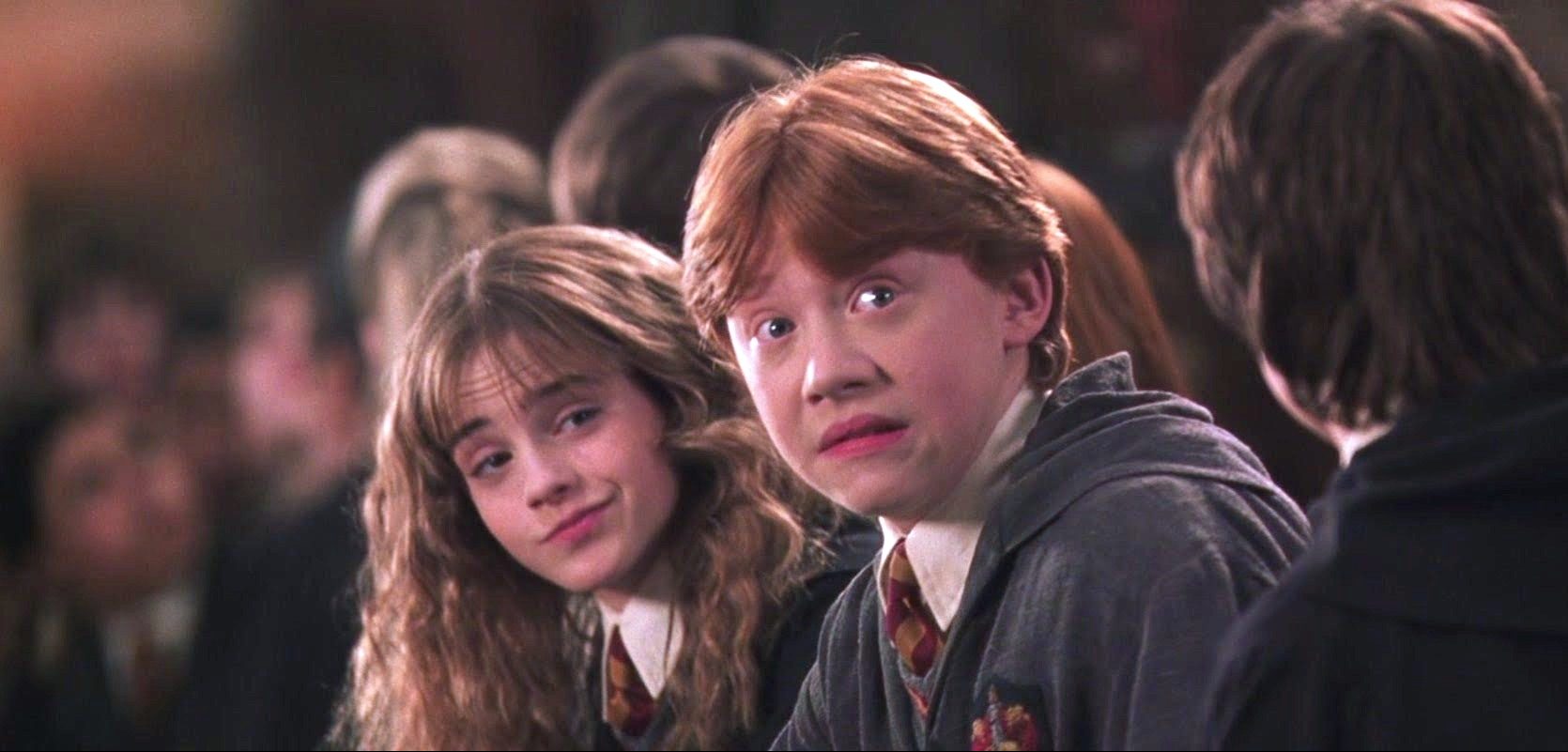 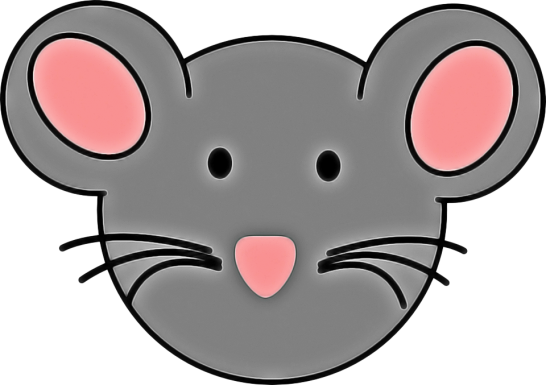 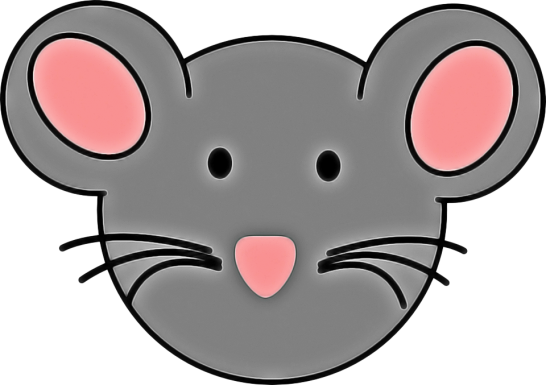 «Ирония судьбы или с лёгким паром»
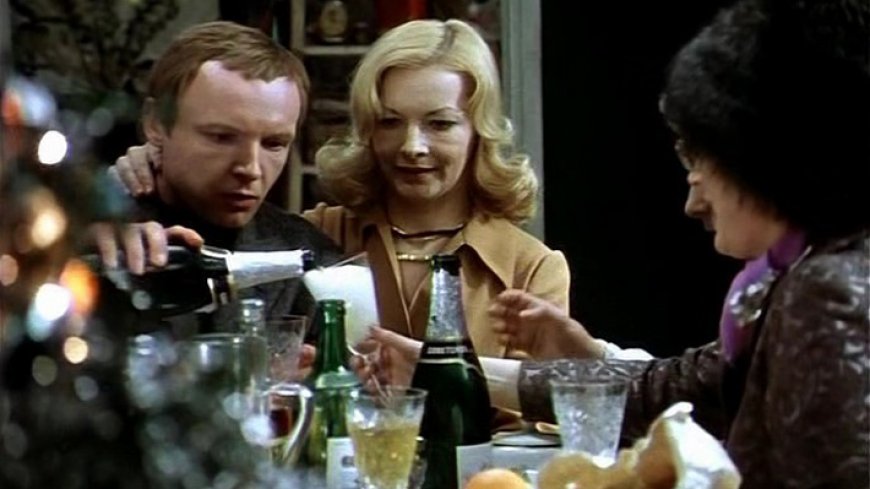 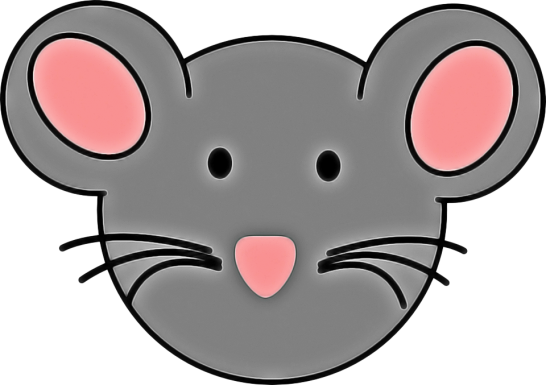 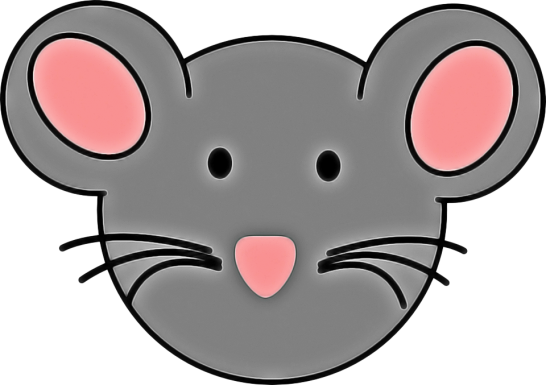 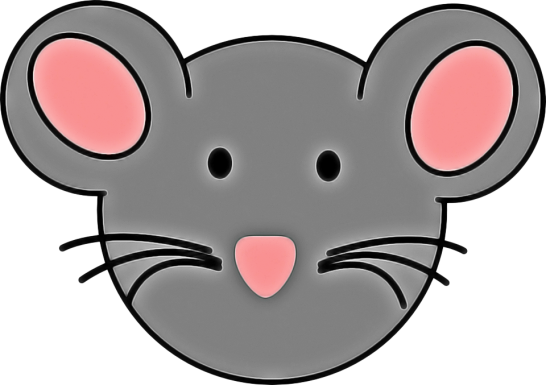 «потаксуем»
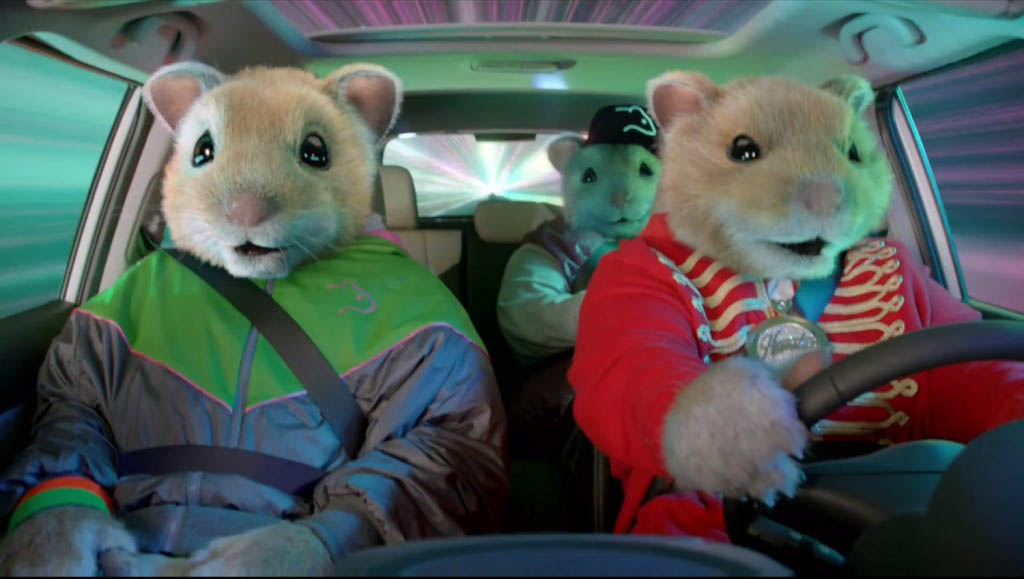